Η γιορτή των ανατoλίτικων πικάντικων γεύσεων
Θέλετε να δοκιμάσετε street food, εμπνευσμένο από τη Μικρασία; Οι chef του ΙΕΚ ΔΕΛΤΑ Παναγιώτης Καραφουλίδης, Σάκης Κάλφας, Κώστας Τρόντσιος, και Γιάννης Αγγελούδας σας προσκαλούν στα Καραγάτσια και σας φιλεύουν:
Ρουλάντ γαύρου μαρινάτου με κρέμα τονάτο και σιρόπι αγγουριού
Σεβίτσε lenge ole tingre με γουακαμόλε καρπούζι
Κεφτεδάκια θαλάσσιας ανεμώνης με ανταλούζ
Τοστάδας φρέσκου ψαριού με προσούτο, αυγοσαλάτα και κολοκυθάκι
Hot Dog γαρίδας με πίκλα σύκου και σάλτσα velde
Σουπιές στη γάστρα με χόρτα και το μελάνι τους
Χαλβά με αρμυρίκι
Παγωτό πορτοκάλι με κουρκουμά με τραγανό φύλλο
Σας περιμένουμε!
Πέμπτη 9 Ιουνίου, 
στις 8 το βράδυ, 
στα Καραγάτσια της Αμμουλιανής!
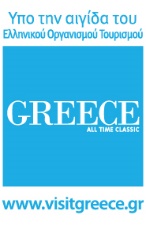 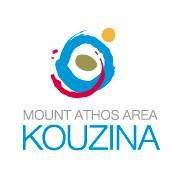 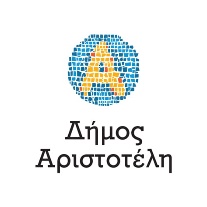 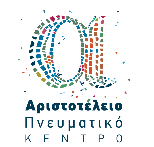 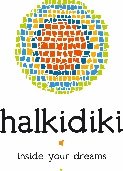 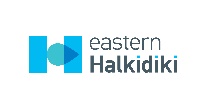 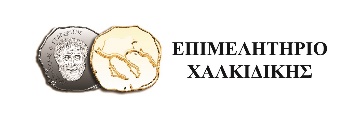